Perkins Kickoff 2016
Bob Witchger Career and Technical Education Director
Ashley Bowling Administrative Assistant 
Julia Hamilton, Tony Reggi, & Chris Droessler Career and Technical Education Coordinators
Get the PowerPoint     www.ncperkins.org/presentations
[Speaker Notes: Welcome 

We post all of our presentations on the NC Perkins dot org website.  Feel free to use anything we present here to educate the rest of your staff and community.

====
Perkins Kickoff 2016

September 13, 2016]
The 3 P’s
Performance
Professional Development
Pathways
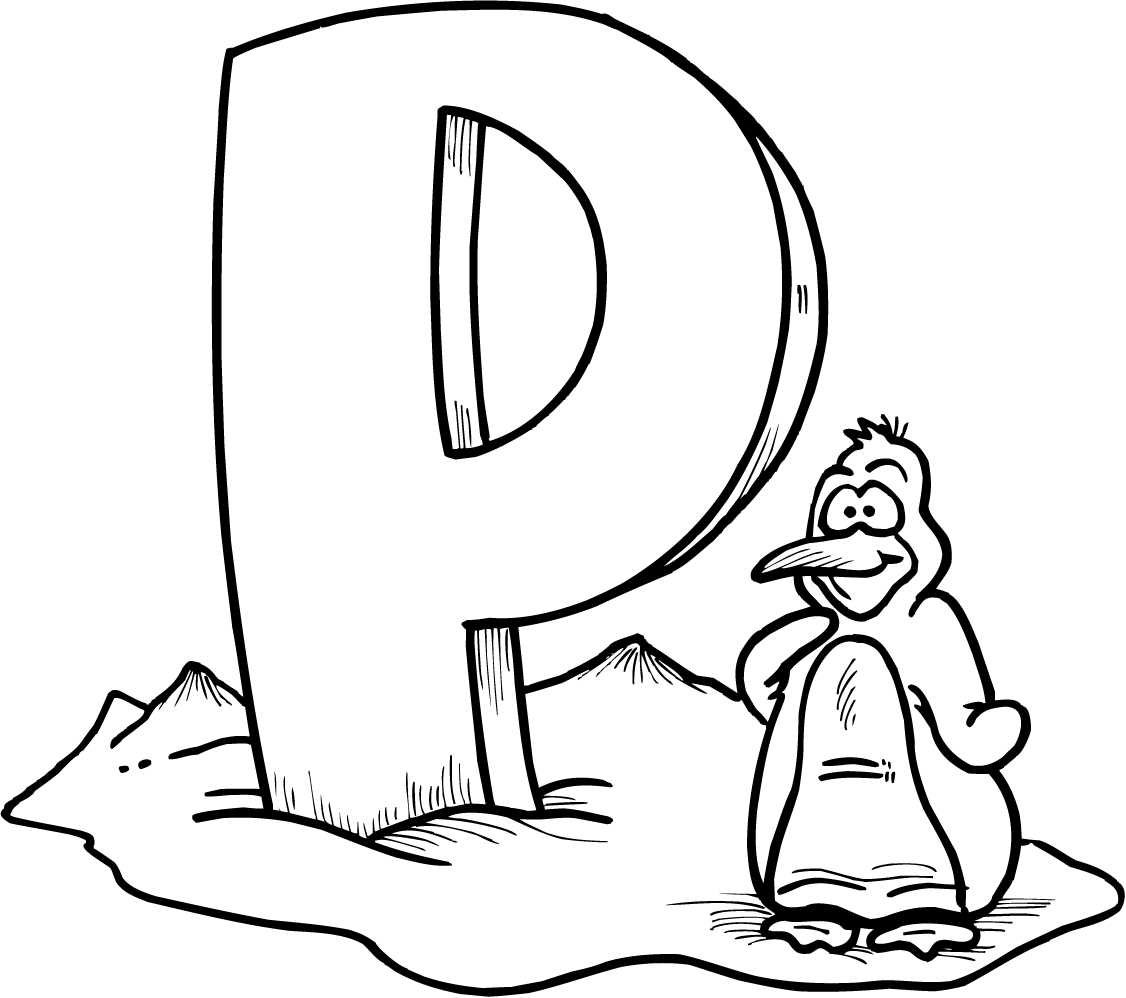 [Speaker Notes: Bob


=====
P graphic
http://www.onlycoloringpages.com/wp-content/uploads/2015/01/P_Coloring_Page_01.jpg]
Performance
Preliminary Data
Performance Improvement Plans
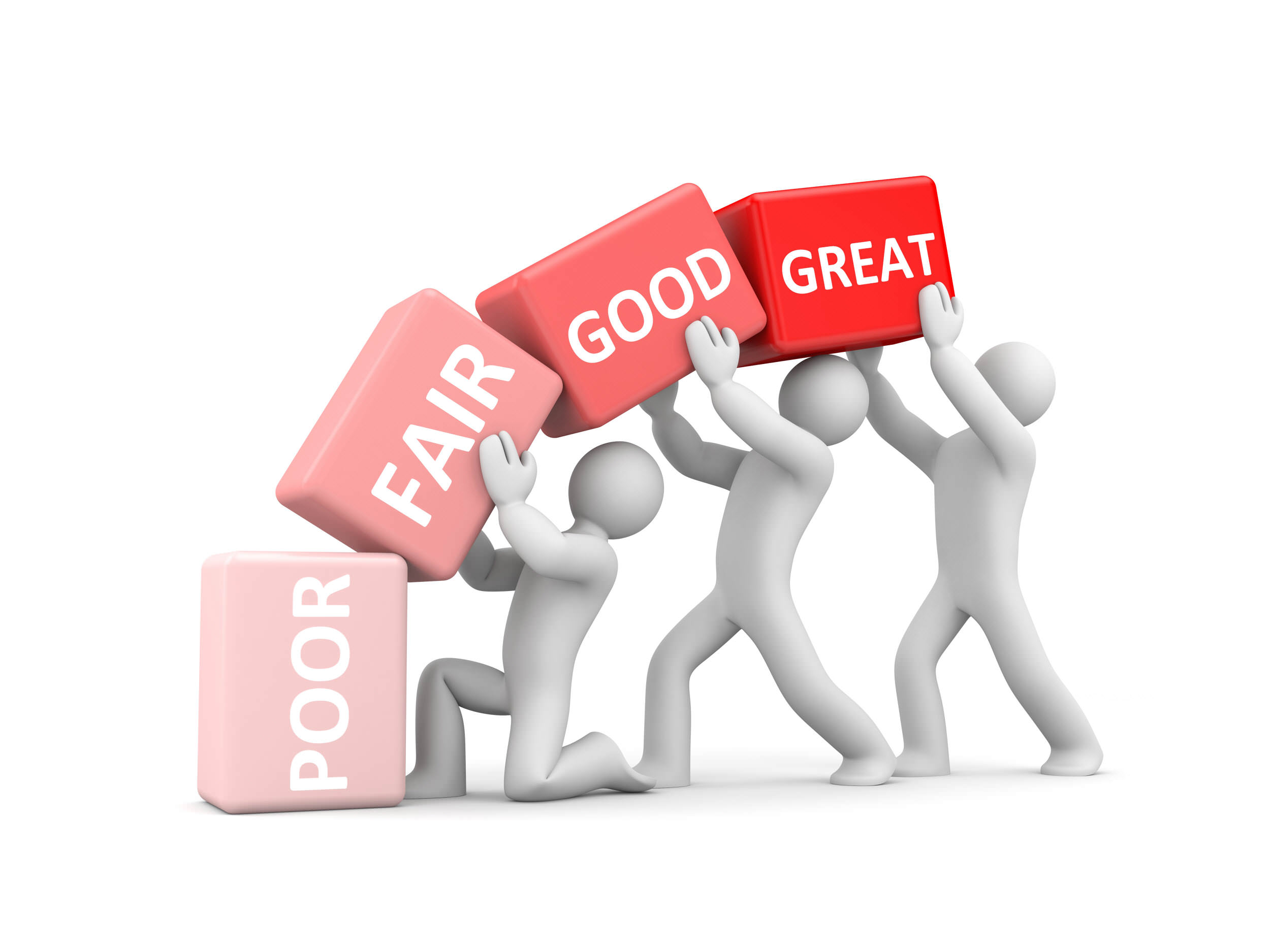 [Speaker Notes: Bob


====
Performance graphic
http://www.evaluationforms.org/wp-content/uploads/Performance-Evaluation-Process-z.jpg]
Professional Development
NC NET Academies/CORD
Practicums
Update NC NET Contacts
Suggestions for Technical Assistance Webinars
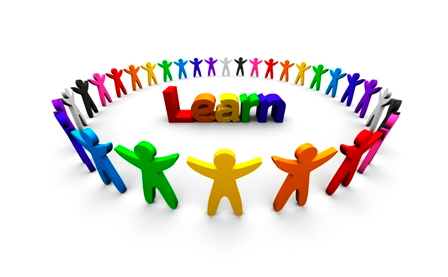 [Speaker Notes: Bob



=====
Graphic

http://www.cabotschools.org/public/userfiles/Curriculum/logo.jpg]
NC-NET Resources
North Carolina Network for Excellence in Teaching
http://www.nc-net.info/
Important Resources
NC-NET Academies
NC-NET Practicums
Adjunct Faculty Toolkit
Career Pathways Course
Employability Skills Toolkit
College Contacts
NC-NET Academies
Six-week, facilitator-led online courses
Courses are free
CTE faculty receive a stipend for completing the course
Small colleges have registration priority
Topics offered in 2016-17
From Good Teaching To Student Learning: An Adjunct Faculty Primer
Technology Bootcamp I: Incorporating The Latest Tools For Effective Instruction
Incorporating Active Learning Strategies In The College Classroom
Technology Bootcamp II:  More Tools For Reaching Students 
Technology Bootcamp III:  Reaching Students With Video
NC-NET Practicum
Collaborative Curriculum Development for Creating Integrated Instruction
An intensive facilitated online practicum on integrated curriculum development
Course Dates: March 10 – April 24, 2017; Final projects due May 1
Practicum Objectives
Interdisciplinary teams will create classroom ready projects that:
Integrate career and technical content and academic concepts—reinforcing both
Use real-world scenarios to engage students and make content relevant
Foster critical thinking, collaboration, and other skills valued by employers
Encourage instructors to use active, authentic assessment techniques
Faculty Nomination and Selection
NC-NET campus liaisons and other college leaders are eligible to nominate faculty members for the practicum using the online nomination form. Nominees will be reviewed and up to 30 faculty members will be selected. As with other Academy courses, tuition is free. Practicum completers will receive a $250 stipend. Nominations will open in late October. Faculty members from mathematics, science, and career-technical (CTE) disciplines will be eligible for nomination.
Adjunct Faculty Toolkit
Self-paced, free resource for adjuncts
Great for adjuncts who are new to the NCCCS
Great for adjuncts new to teaching
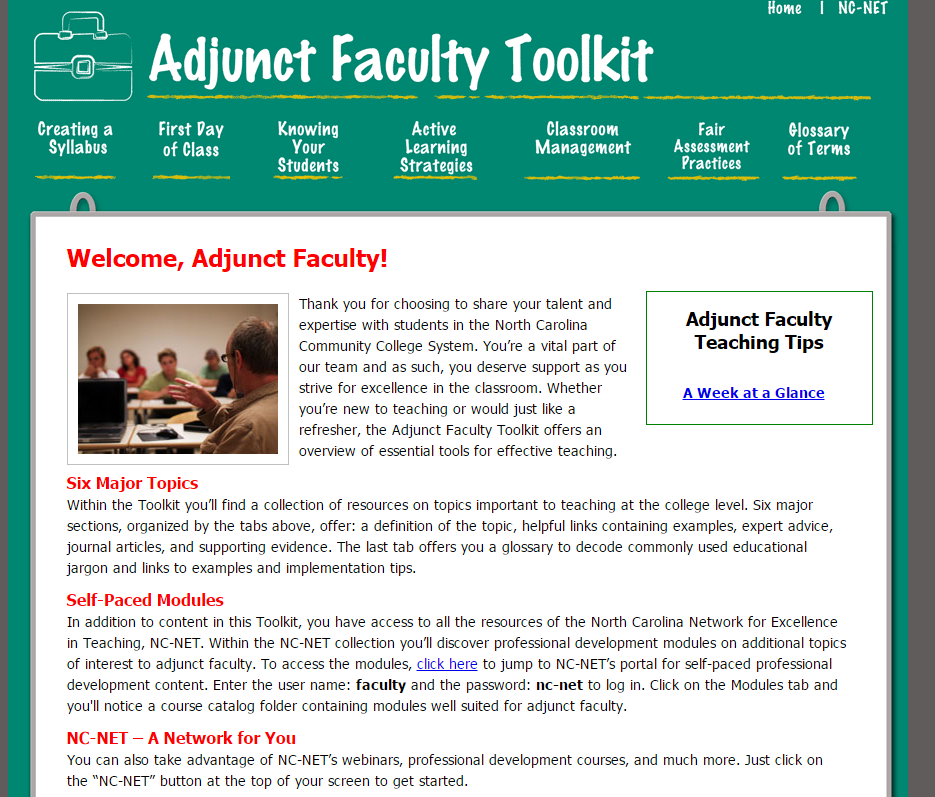 Career Pathways Course
Great resource for those beginning pathway work!
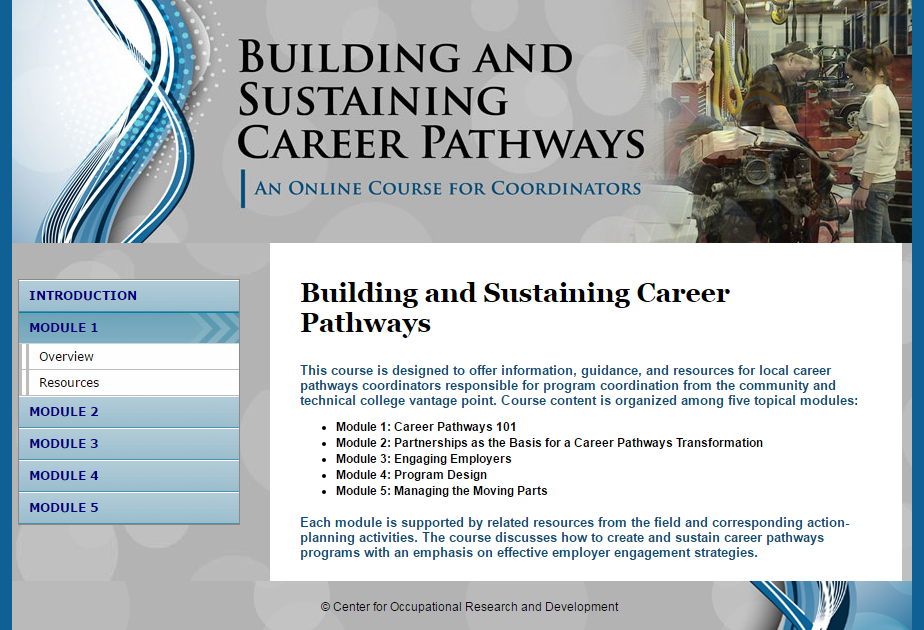 Employability Skills Toolkit
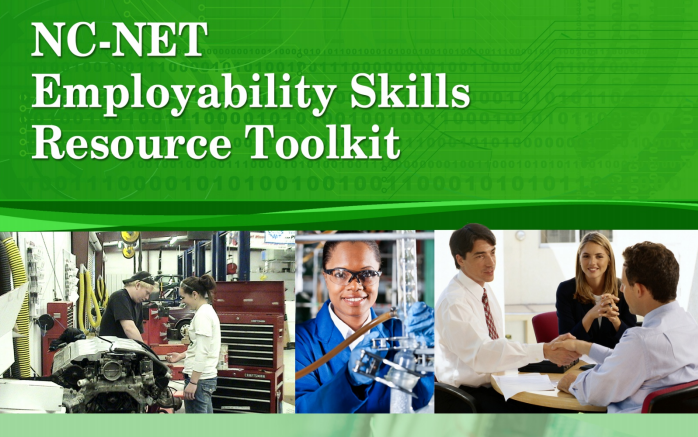 Lesson plans and resources for:
Interpersonal skills & teamwork
Communication
Integrity & professionalism
Problem solving & decision making
Initiative & dependability
Information processing
Adaptability & lifelong learning
Entrepreneurship
NC-NET College Liaisons
The person designated as the campus liaison will receive communications related to NC-NET professional development
Please take a look at the list of liaisons and verify that the correct person is listed.  If you need to appoint a new liaison for your campus, please let me know.
http://www.nc-net.info/liaisons.php
We Would Like Your Feedback!
What type of professional development or technical assistance opportunities would benefit your faculty and students?
Please complete the survey found in the Perkins Online Data System
http://www.ncperkins.org/mod/feedback/view.php?id=372
Pathways
Three 9-14 Pathways
Incorporate articulated courses
Incorporate CCP
Incorporate work-based learning
Consider industry certifications
Student completion of pathways
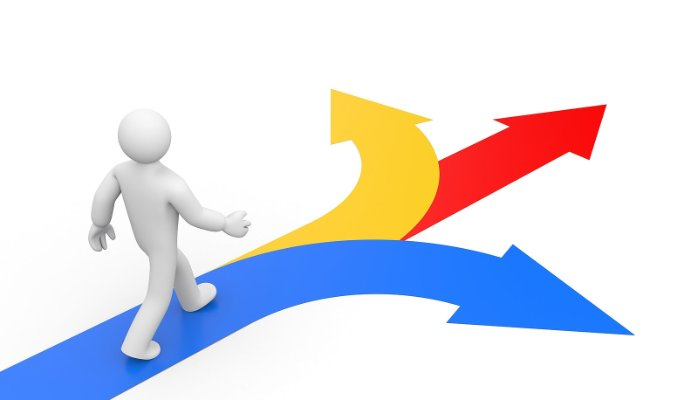 [Speaker Notes: Bob


=====
Graphic
https://media.licdn.com/mpr/mpr/AAEAAQAAAAAAAAIrAAAAJDg5MmE3NTM5LWZhOGEtNDgyOS1hY2Y5LTI4YzEwZjMwODBlNg.jpg]
Articulation Update
CAO/CTE Director webinar on September 30
Next Steps
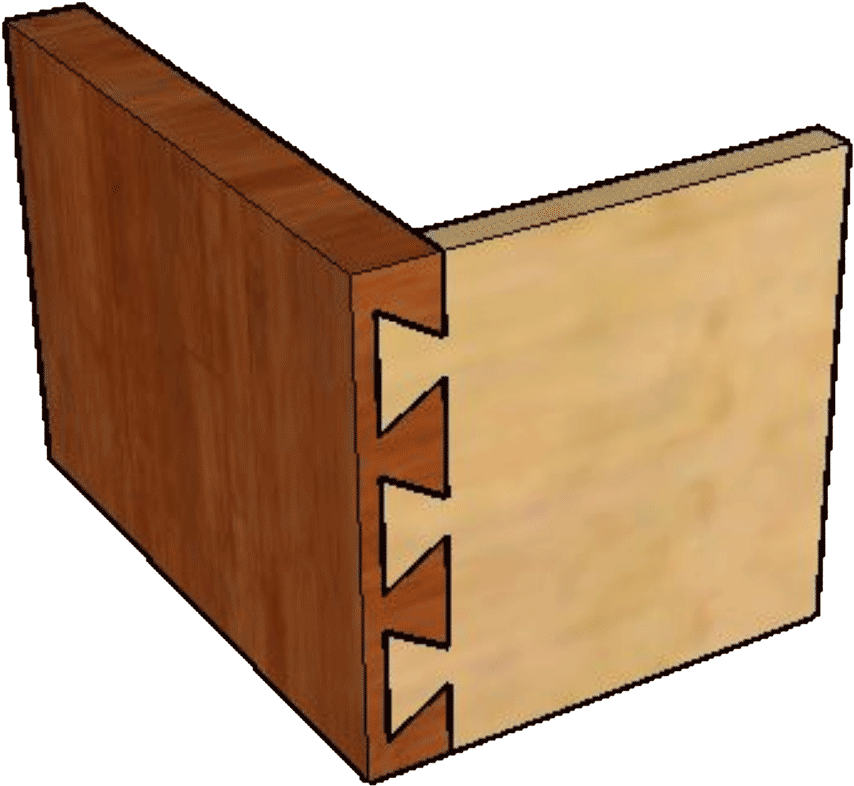 [Speaker Notes: Chris

You should have received a copy of an email sent yesterday to your Chief Academic Officers.
We are in the process of updating our state-wide articulation agreement. This is the agreement that says students can earn college credit for successfully completing certain high school courses.
We are having a big webinar on September 30 to explain the next steps.]
Edgar
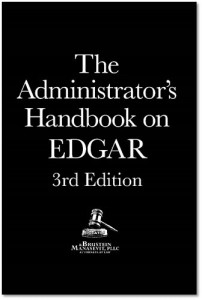 Update
November Meeting
[Speaker Notes: Bob



====
http://www.bruman.com/publications/]
Local Plan & Budget
How to submit modifications
New $$ amounts
Revised initial budget
XDBR & signature page
VOC codes
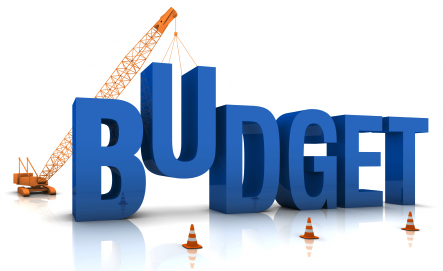 [Speaker Notes: Bob



=====
Graphic
http://www.ci.ridgefield.wa.us/sites/default/files/imageattachments/finance/page/2186/budget-construction.jpg]
MOA Update
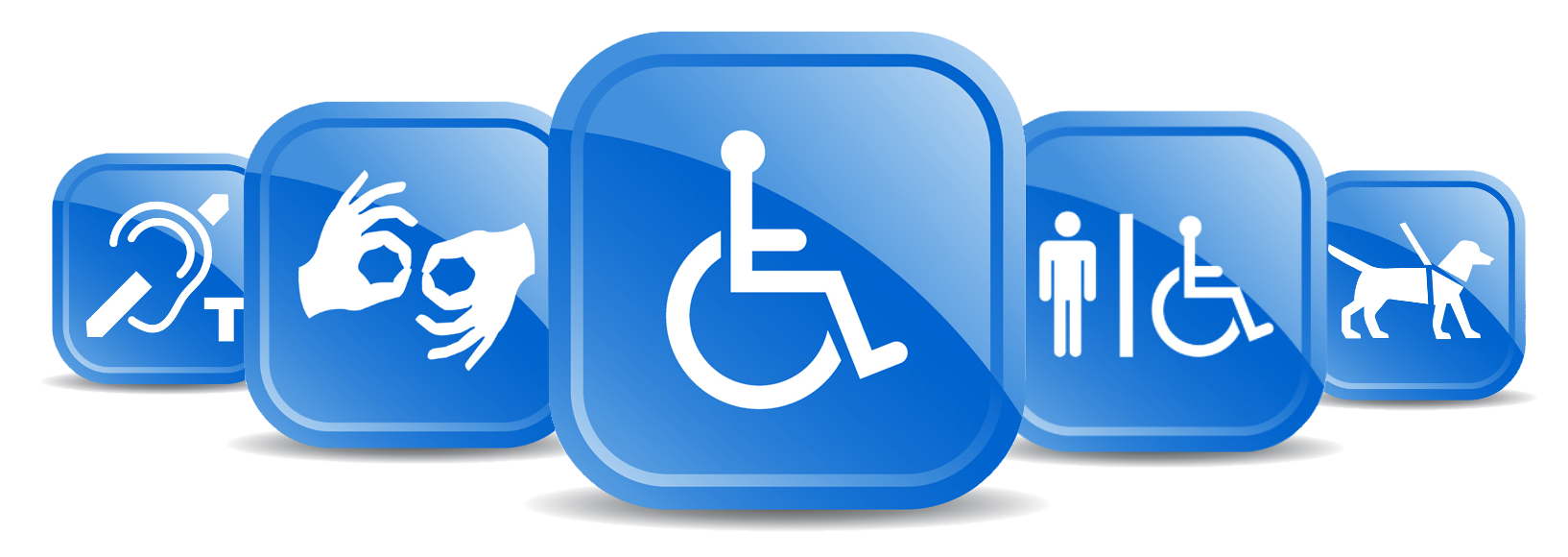 [Speaker Notes: Bob

=====
Graphic
http://www.westpointevent.org.uk/media/9847/accessibility_-_long.png]
Perkins Handbook
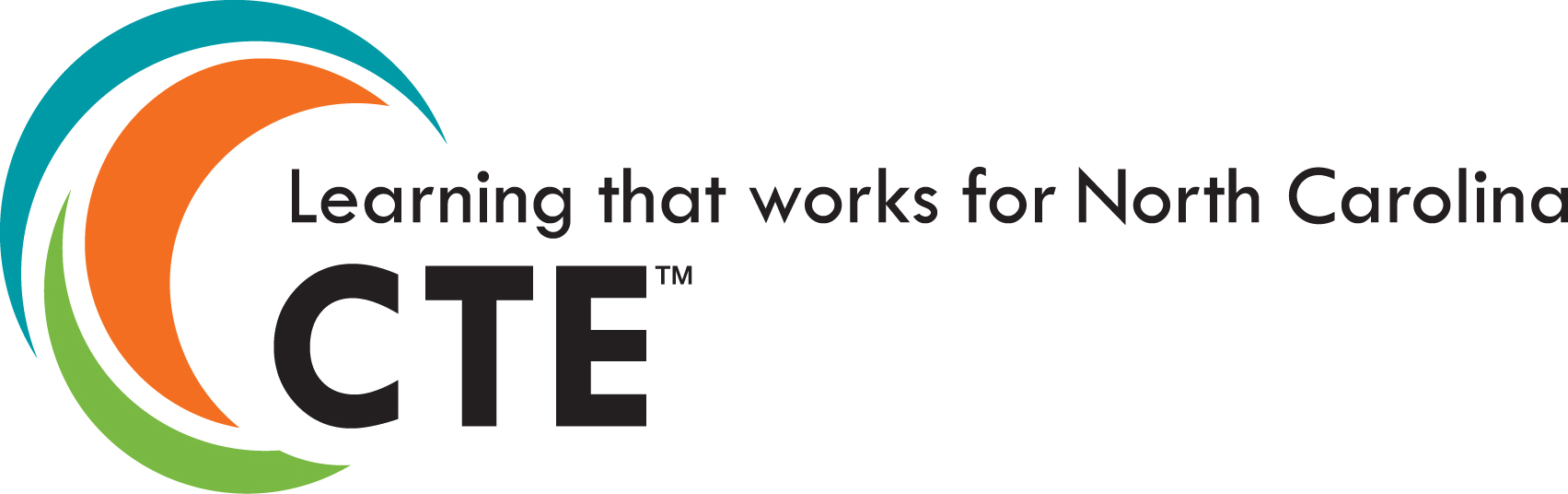 [Speaker Notes: Bob]
Lunch 11:30-12:30
Daily Planet Café – across street @ Science Museum
Legislative Building Café – 1 block East
Pharaoh's Grill  - 1 block East at History Museum
Subway & Carolina Bakery – 4 blocks SE in Wells Fargo
[Speaker Notes: Bob]
Best Practices
AB Tech CC - i3 program (increase STEM participation) and RACE (Articulation) - Gene Loflin 
Mayland CC - working with Industry in developing their pathway - Randy Ledford 
CPCC - professional development - Heather Parusel 
CPCC - developing their consortium - Suzanne Rohrbaugh
[Speaker Notes: Bob]
Best Practices
AB Tech CC - i3 program (increase STEM participation) and RACE (Articulation)
Gene Loflin
[Speaker Notes: AB Tech – Gene Loflin]
NSF S-STEM Grant Program
“Ignite Innovation and Inspiration”: I3
$612, 232 total granted to A-B Tech to cover four years
Dr. Jon R. Wiener, P.I.; 4 Co-Pi from A-B Tech: Vernon Daugherty, Susan Schwarz, Tammy Sullivan, Dr. Russ Palmeri
Designed to increase retention and success in the STEM fields
An interactive grant program which offers advising, tutoring, field trips, seminars, internships
Largest fraction of resources go to $2000 scholarships per term for students with unmet financial needs, superior academic performance, and a major in the following degree programs:
Associate of Engineering
Associate of Applied Science in Engineering Technology
Associate of Science in Mathematics, Biology, or Chemistry
Given each term to qualified students for a maximum of four terms, i.e. $8000 maximum.
[Speaker Notes: AB Tech – Gene Loflin]
Program Data
Program Data
First term (Spring 2016): 9 scholarships: 7 males, 2 females
Two graduated, six remain in program, one changed major out of eligible disciplines
All recipients have maintained at least 3.2 cumulative GPA
Three internships/shadowing experiences took place
Two field trips to four year partner Universities/Colleges
Seminar speakers came to present to the group (public seminar)

Second term (Fall 2016): 9 scholarships: 5 males, 4 females

Thus 15 remain in the program at the present time; their career interests span Aeronautical Engineering, Civil Engineering, Chemistry, Electrical Engineering, Environmental Biology, Computer Engineering Technologies, and Statistics
First term (Spring 2016): 9 scholarships: 7 males, 2 females
Two graduated, six remain in program, one changed major out of eligible disciplines
All recipients have maintained at least 3.2 cumulative GPA
Three internships/shadowing experiences took place
Two field trips to four year partner Universities/Colleges
Seminar speakers came to present to the group (public seminar)
Second term (Fall 2016): 9 scholarships: 5 males, 4 females
Thus 15 remain in the program at the present time; their career interests span Aeronautical Engineering, Civil Engineering, Chemistry, Electrical Engineering, Environmental Biology, Computer Engineering Technologies, and Statistics
[Speaker Notes: AB Tech – Gene Loflin]
Regional Articulation for Career and Technical Education (RACE)
A-B Tech and Blue Ridge CC
Asheville City, Buncombe County, Henderson County, Madison County, and Transylvania County schools
Leadership Committee with representatives from all members
Two major projects each year
Leadership Academy
RACE Agreement Alignment Meeting
[Speaker Notes: AB Tech – Gene Loflin]
Leadership Academy
Held at Biltmore Estates in fall
Approximately 160 students from all school systems
Focus on Leadership – This year students will look for examples of leadership traits while touring the house and grounds
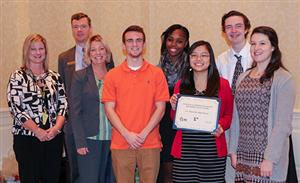 [Speaker Notes: AB Tech – Gene Loflin]
RACE Articulation Meeting
RACE Leadership Committee Selects Areas for Review
Held on the campus of A-B Tech or Blue Ridge CC
Faculty and teachers compare learning outcomes and instructional methods and determine equivalencies
Last year included a focus on Project Lead the Way
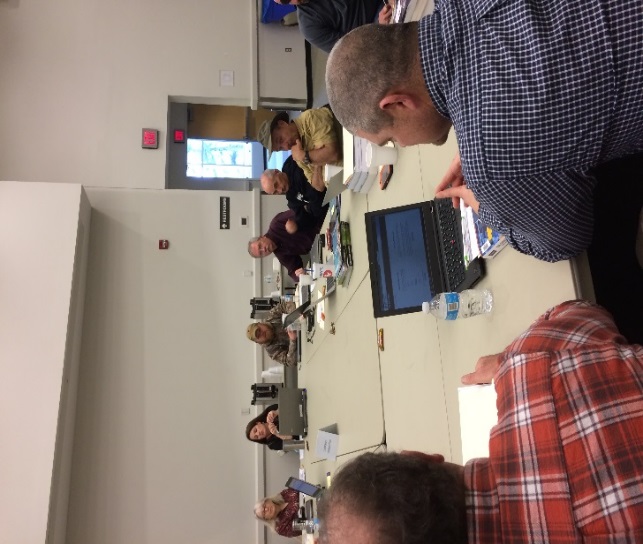 [Speaker Notes: AB Tech – Gene Loflin]
Best Practices
Mayland CC - working with Industry in developing their pathway
Randy Ledford
[Speaker Notes: Bob]
Best Practices
CPCC - professional developmentHeather Parusel
[Speaker Notes: Bob]
Best Practices
CPCC - developing their consortium
Suzanne Rohrbaugh
[Speaker Notes: Bob]
Best Practices
Wake Tech – eVising
Sandhills – 
Craven, Pamlico, Brunswick, Southeastern
College of The Albemarle
2016 - 2017 Evaluations
Best Practice Video and Annual Report
[Speaker Notes: Bob]
Perkins Reauthorization
Preparing Workforce
Programs of Study/Pathways
Helping students make smart choices
Special populations
WIOA performance measures
[Speaker Notes: Bob]
Collaboration
Certified Pathways
Publish 9-14 Pathways
Alternative Pathways
WIOA Title II
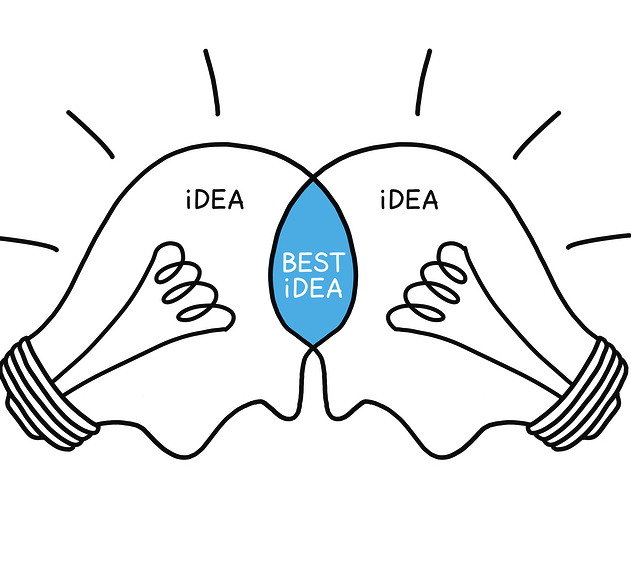 [Speaker Notes: Bob


====
Graphic
http://seapointcenter.com/wp-content/uploads/2015/10/Collaboration-Mindset.jpg]
Career Awareness Week
Advanced Manufacturing Careers Awareness Week
October 3-7, 2016
Aligns with national MFG DAY on October 7.
www.ncperkins.org/manufacturing
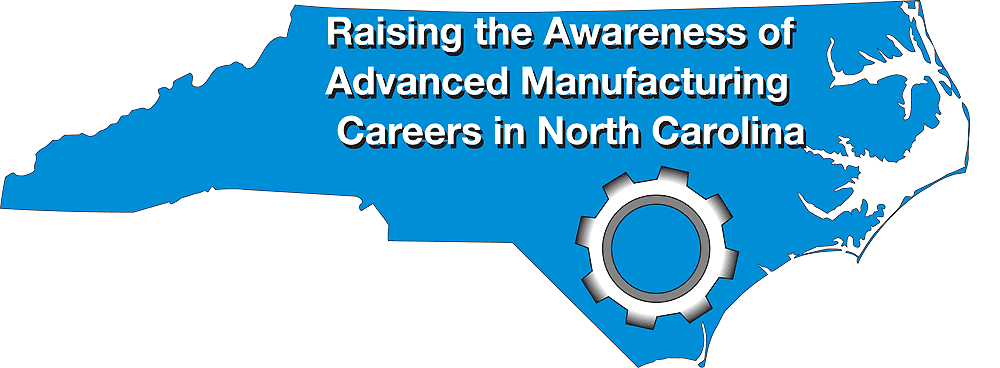 [Speaker Notes: Chris

This is our fifth time for a special week to raise the awareness of Advanced Manufacturing in North Carolina.
We have aligned our efforts with the national manufacturing day and expect 50 open houses and other events across the state. Many of those events will be at our community colleges.]
Perkins Calendar
[Speaker Notes: Bob


=====
graphic
http://www.drk.sd23.bc.ca/About/Calendar/Documents/training.RedCalendar.jpg]
Perkins Kickoff 2016
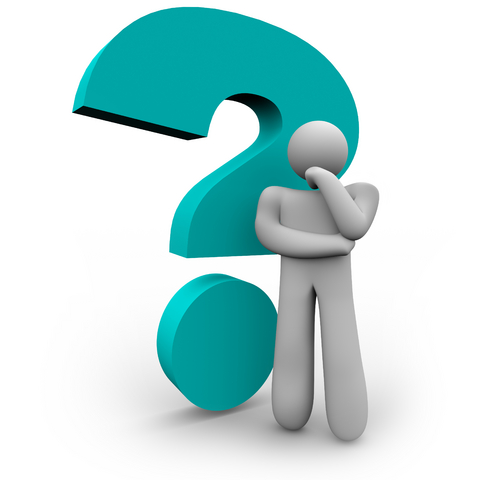 Bob Witchger Career and Technical Education Director
Ashley Bowling Administrative Assistant 
Julia Hamilton, Tony Reggi, & Chris Droessler Career and Technical Education Coordinators
Get the PowerPoint     www.ncperkins.org/presentations
[Speaker Notes: Do you have any questions for us?]